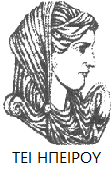 Ελληνική Δημοκρατία
Τεχνολογικό Εκπαιδευτικό Ίδρυμα Ηπείρου
Συστήματα Τηλεκπαίδευσης
Ενότητα 1 : Εισαγωγή

Δημήτριος Λιαροκάπης
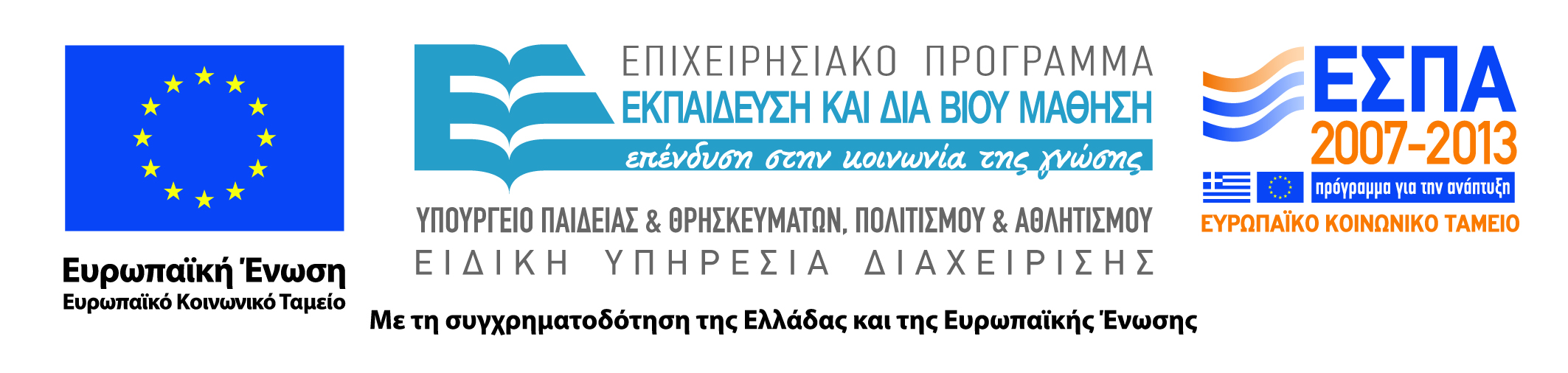 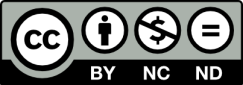 Ανοιχτά Ακαδημαϊκά Μαθήματα στο ΤΕΙ Ηπείρου
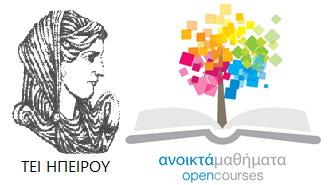 Τμήμα Μηχανικών Πληροφορικής
Συστήματα Τηλεκπαίδευσης
Ενότητα 1 : Εισαγωγή

Δημήτριος Λιαροκάπης
Καθηγητής Εφαρμογών
Άρτα, 2015
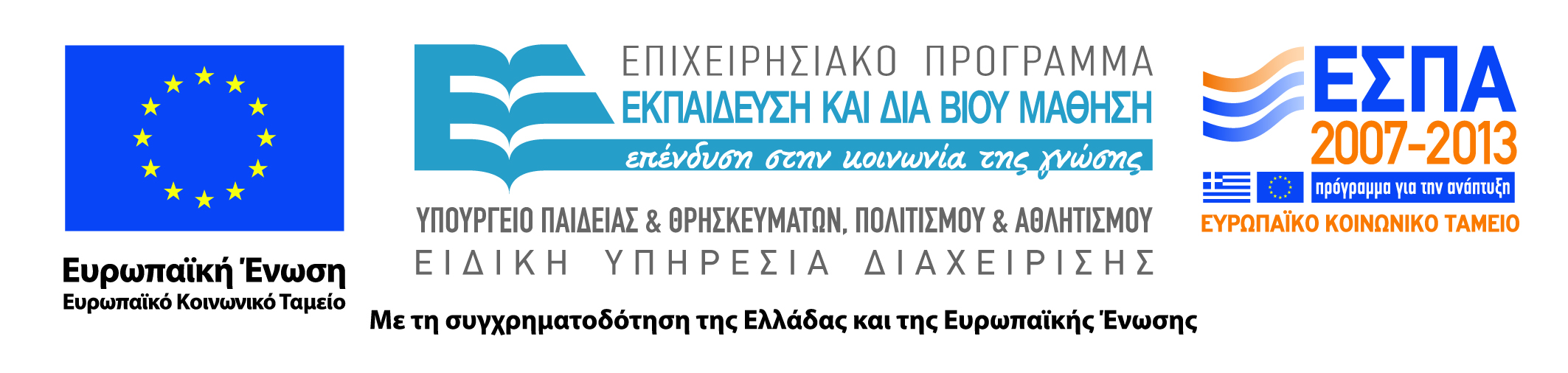 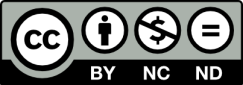 ΣΥΣΤΗΜΑΤΑ ΤΗΛΕΚΠΑΙΔΕΥΣΗΣ, Ενότητα 1, ΤΜΗΜΑ ΜΗΧΑΝΙΚΩΝ ΠΛΗΡΟΦΟΡΙΚΗΣ, 
ΤΕΙ ΗΠΕΙΡΟΥ- Ανοιχτά Ακαδημαϊκά Μαθήματα στο ΤΕΙ Ηπείρου
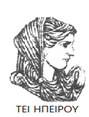 Σκοποί  ενότητας
Κατανόηση Διαφορών Παραδοσιακής Εκπαίδευσης & Τηλεκπαίδευσης.

Μορφές Τηλεκπαίδευσης, Εναλλακτικοί Όροι και Ανοικτά Μαζικά Ανοικτά Μαθήματα.

Εξοικείωση με ρόλους Μαθητή, Διδασκάλου και Διαχειριστή Εκπαιδευτικού Περιεχομένου.

Παροχή κινήτρων (Εμπειρίες Σπουδαστών) για ενασχόληση με Συστήματα Τηλεκπαίδευσης.
ΣΥΣΤΗΜΑΤΑ ΤΗΛΕΚΠΑΙΔΕΥΣΗΣ, Ενότητα 1, ΤΜΗΜΑ ΜΗΧΑΝΙΚΩΝ ΠΛΗΡΟΦΟΡΙΚΗΣ, 
ΤΕΙ ΗΠΕΙΡΟΥ- Ανοιχτά Ακαδημαϊκά Μαθήματα στο ΤΕΙ Ηπείρου
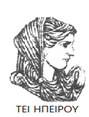 Περιεχόμενα ενότητας
Εισαγωγή στο Μάθημα
Ηλεκτρονική Μάθηση (E-learning)
 Μαζικά Ανοιχτά Διαδικτυακά Μαθήματα  	(Massive Open Online Cources)
Μορφές Τηλεκπαίδευσης
Εργαλεία (Ανάπτυξης Περιεχομένου, Διαχείρισης 	Περιεχομένου, Απομακρυσμένης Σύνδεσης- 	MOOC)
Στόχοι μαθήματος
Εμπειρίες Τηλεκπαίδευσης
Συστήματα Τηλεκπαίδευσης
Εισαγωγή
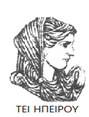 ΣΥΣΤΗΜΑΤΑ ΤΗΛΕΚΠΑΙΔΕΥΣΗΣ Ενότητα 1,, ΤΜΗΜΑ ΜΗΧΑΝΙΚΩΝ ΠΛΗΡΟΦΟΡΙΚΗΣ, 
ΤΕΙ ΗΠΕΙΡΟΥ- Ανοιχτά Ακαδημαϊκά Μαθήματα στο ΤΕΙ Ηπείρου
Εισαγωγή στο Μάθημα
Εκπαίδευση 
Σχέση Εκπαιδευτή – Εκπαιδευόμενου
Παραδοσιακά πρέπει να βρίσκονται στον ίδιο χώρο και στον ίδιο τόπο
Τηλεκπαίδευση - Δεν απαιτείται να βρίσκονται στο ίδιο τόπο 
Σύγχρονη Τηλεκπαίδευση: Ο χρόνος παραμένει ίδιος 
Ασύγχρονη Τηλεκπαίδευση: Ο χρόνος δεν απαιτείται να είναι ο ίδιος
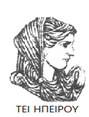 ΣΥΣΤΗΜΑΤΑ ΤΗΛΕΚΠΑΙΔΕΥΣΗΣ, Ενότητα 1,  ΤΜΗΜΑ ΜΗΧΑΝΙΚΩΝ ΠΛΗΡΟΦΟΡΙΚΗΣ, 
ΤΕΙ ΗΠΕΙΡΟΥ- Ανοιχτά Ακαδημαϊκά Μαθήματα στο ΤΕΙ Ηπείρου
Άλλοι όροι
Εκπαίδευση από Απόσταση (Distance Learning) 
Εκπαίδευση Διαδικτύου (Web-based learning)
Εκπαίδευση με Πολυμέσα (Multimedia Based Learning)
Εκπαίδευση με Η/Υ (Computer Based Training CBT) 
E-learning Ηλεκτρονική Μάθηση (Ο πιο διαδεδομένος αυτή την στιγμή στη αγγλική βιβλιογραφία)
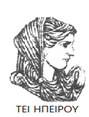 ΣΥΣΤΗΜΑΤΑ ΤΗΛΕΚΠΑΙΔΕΥΣΗΣ Ενότητα 1,, ΤΜΗΜΑ ΜΗΧΑΝΙΚΩΝ ΠΛΗΡΟΦΟΡΙΚΗΣ, 
ΤΕΙ ΗΠΕΙΡΟΥ- Ανοιχτά Ακαδημαϊκά Μαθήματα στο ΤΕΙ Ηπείρου
MOOC
Massive Open Online Cources (MOOC) (Μαζικά Ανοιχτά Διαδικτυακά Μαθήματα)
Αναφέρεται σε οργανισμούς που προσφέρουν μαθήματα πανεπιστημιακού επιπέδου 
Για παράδειγμα: 
www.coursera.org 
www.edx.org 
 www.udacity.com
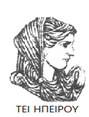 ΣΥΣΤΗΜΑΤΑ ΤΗΛΕΚΠΑΙΔΕΥΣΗΣ, Ενότητα 1,, ΤΜΗΜΑ ΜΗΧΑΝΙΚΩΝ ΠΛΗΡΟΦΟΡΙΚΗΣ, 
ΤΕΙ ΗΠΕΙΡΟΥ- Ανοιχτά Ακαδημαϊκά Μαθήματα στο ΤΕΙ Ηπείρου
Μορφές Τηλεκπαίδευσης (1)
Ατομικά/Αυτό-ρυθμικά Μαθήματα: Παρακολουθούνται όταν το επιθυμεί ο εκπαιδευόμενος και με τον ρυθμό που το επιθυμεί. 
Μαθησιακά Παιχνίδια και Εξομοιώσεις (Simulations): Απαιτούν κάποια μορφής εξερεύνηση όπου ο εκπαιδευόμενος ανακαλύπτει κάποια γνώση.
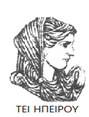 ΣΥΣΤΗΜΑΤΑ ΤΗΛΕΚΠΑΙΔΕΥΣΗΣ, Ενότητα 1,, ΤΜΗΜΑ ΜΗΧΑΝΙΚΩΝ ΠΛΗΡΟΦΟΡΙΚΗΣ, 
ΤΕΙ ΗΠΕΙΡΟΥ- Ανοιχτά Ακαδημαϊκά Μαθήματα στο ΤΕΙ Ηπείρου
Μορφές Τηλεκπαίδευσης (2)
Μάθηση με κοινωνική δικτύωση (Social Learning): Μαθηση με συμμετοχή σε (διαδικτυακες) κοινότητες όπου ο εκπαιδευόμενος μπορεί να έρθει σε επαφή με ειδικούς σε κάποια θέματα και να συμμετέχει σε συζητήσεις, να διαβάζει αναρτήσεις σε blogs και να ανταλλάσσει μηνύματα.
 Μαθήματα σε εικονικές τάξεις (Virtual Classroom Courses): Οι εκπαιδευόμενοι συμμετέχουν σε εικονικές τάξεις οπου δίνονται εργασίες ανάγνωσης, υπάρχουν διαδικτυακές συναντήσεις (meetings), κλπ.
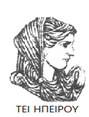 ΣΥΣΤΗΜΑΤΑ ΤΗΛΕΚΠΑΙΔΕΥΣΗΣ Ενότητα 1,, ΤΜΗΜΑ ΜΗΧΑΝΙΚΩΝ ΠΛΗΡΟΦΟΡΙΚΗΣ, 
ΤΕΙ ΗΠΕΙΡΟΥ- Ανοιχτά Ακαδημαϊκά Μαθήματα στο ΤΕΙ Ηπείρου
Εργαλεία
Βασικές κατηγορίες εργαλείων
 Εργαλεία Ανάπτυξης Περιεχομένου (Authoring Tools) πχ PowerPoint, Adobe Captivate, Articulate Storyline κλπ 
 Εργαλεία Διαχείρισης Περιεχομένου (Learning Management Systems LMS: Moodle, E-Class, Blackboard κλπ) 
Εργαλεία Απομακρυσμένης Συνδεσης (Συνήθως χρησιμοποιούνται για Σύγχρονη Τηλ/ση: WebEx, Eluminate, Adobe Connect, κλπ)
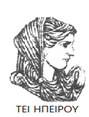 ΣΥΣΤΗΜΑΤΑ ΤΗΛΕΚΠΑΙΔΕΥΣΗΣ Ενότητα 1,, ΤΜΗΜΑ ΜΗΧΑΝΙΚΩΝ ΠΛΗΡΟΦΟΡΙΚΗΣ, 
ΤΕΙ ΗΠΕΙΡΟΥ- Ανοιχτά Ακαδημαϊκά Μαθήματα στο ΤΕΙ Ηπείρου
Στόχοι του μαθήματος (1)
Εξοικείωση με τρεις ρόλους στο χώρο της Τηλεκπαίδευσης 
Μαθητευόμενου 
Εκπαιδευτή 
Διαχειριστή Εκπαιδευτικού Υλικού
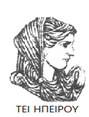 ΣΥΣΤΗΜΑΤΑ ΤΗΛΕΚΠΑΙΔΕΥΣΗΣ Ενότητα 1,, ΤΜΗΜΑ ΜΗΧΑΝΙΚΩΝ ΠΛΗΡΟΦΟΡΙΚΗΣ, 
ΤΕΙ ΗΠΕΙΡΟΥ- Ανοιχτά Ακαδημαϊκά Μαθήματα στο ΤΕΙ Ηπείρου
Στόχοι του μαθήματος (2)
Σαν Μαθητευόμενοι 
Θα συμμετάσχετε σε ορισμένες διαδικασίες εκπαίδευσης από απόσταση.
Παρακολούθηση και ανάλυση διαδικτυακών μαθημάτων
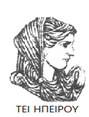 ΣΥΣΤΗΜΑΤΑ ΤΗΛΕΚΠΑΙΔΕΥΣΗΣ Ενότητα 1,, ΤΜΗΜΑ ΜΗΧΑΝΙΚΩΝ ΠΛΗΡΟΦΟΡΙΚΗΣ, 
ΤΕΙ ΗΠΕΙΡΟΥ- Ανοιχτά Ακαδημαϊκά Μαθήματα στο ΤΕΙ Ηπείρου
Στόχοι του μαθήματος (3)
Σαν Εκπαιδευτές 
Θα προσπαθήσετε να δημιουργήσετε κάποιο απλό εκπαιδευτικό περιεχόμενο
Θα εξοικειωθείτε με μεθοδολογίες σχεδιασμού εκπαιδευτικού περιεχομένου 
 Θα εξοικειωθείτε με τεχνολογίες και εργαλεία που χρησιμοποιούνται για το σκοπό αυτό.
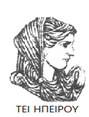 ΣΥΣΤΗΜΑΤΑ ΤΗΛΕΚΠΑΙΔΕΥΣΗΣ, Εισαγωγή, ΤΜΗΜΑ ΜΗΧΑΝΙΚΩΝ ΠΛΗΡΟΦΟΡΙΚΗΣ, 
ΤΕΙ ΗΠΕΙΡΟΥ- Ανοιχτά Ακαδημαϊκά Μαθήματα στο ΤΕΙ Ηπείρου
Στόχοι του μαθήματος (4)
Σαν Διαχειριστές 
Θα εξοικειωθείτε με την χρήση εργαλείων διαχείρισης μαθησιακού περιεχομένου (LMS) όπως το Moodle, το E-Class κλπ
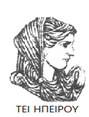 ΣΥΣΤΗΜΑΤΑ ΤΗΛΕΚΠΑΙΔΕΥΣΗΣ, Ενότητα 1,, ΤΜΗΜΑ ΜΗΧΑΝΙΚΩΝ ΠΛΗΡΟΦΟΡΙΚΗΣ, 
ΤΕΙ ΗΠΕΙΡΟΥ- Ανοιχτά Ακαδημαϊκά Μαθήματα στο ΤΕΙ Ηπείρου
Σημείωμα Αναφοράς
Copyright Τεχνολογικό Ίδρυμα Ηπείρου. Δημήτριος Λιαροκάπης.
 Συστήματα Τηλεκπαίδευσης
Έκδοση: 1.0  Άρτα, 2015. Διαθέσιμο από τη δικτυακή διεύθυνση: http://eclass.teiep.gr/courses/COMP119/
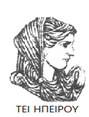 ΣΥΣΤΗΜΑΤΑ ΤΗΛΕΚΠΑΙΔΕΥΣΗΣ, Ενότητα 1, ΤΜΗΜΑ ΜΗΧΑΝΙΚΩΝ ΠΛΗΡΟΦΟΡΙΚΗΣ, 
ΤΕΙ ΗΠΕΙΡΟΥ- Ανοιχτά Ακαδημαϊκά Μαθήματα στο ΤΕΙ Ηπείρου
Σημείωμα Αδειοδότησης
Το παρόν υλικό διατίθεται με τους όρους της άδειας χρήσης Creative Commons Αναφορά Δημιουργού-Μη Εμπορική Χρήση-Όχι Παράγωγα Έργα 4.0 Διεθνές [1] ή μεταγενέστερη. Εξαιρούνται τα αυτοτελή έργα τρίτων π.χ. φωτογραφίες, Διαγράμματα κ.λ.π., τα οποία εμπεριέχονται σε αυτό και τα οποία αναφέρονται μαζί με τους όρους χρήσης τους στο «Σημείωμα Χρήσης Έργων Τρίτων».
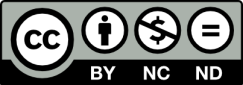 Ο δικαιούχος μπορεί να παρέχει στον αδειοδόχο ξεχωριστή άδεια να  χρησιμοποιεί το έργο για εμπορική χρήση, εφόσον αυτό του  ζητηθεί.
[1]
http://creativecommons.org/licenses/by-nc-nd/4.0/deed.el
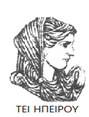 ΣΥΣΤΗΜΑΤΑ ΤΗΛΕΚΠΑΙΔΕΥΣΗΣ Ενότητα 1, ΤΜΗΜΑ ΜΗΧΑΝΙΚΩΝ ΠΛΗΡΟΦΟΡΙΚΗΣ, 
ΤΕΙ ΗΠΕΙΡΟΥ- Ανοιχτά Ακαδημαϊκά Μαθήματα στο ΤΕΙ Ηπείρου
Τέλος Ενότητας
Επεξεργασία: Βαΐτσα Τσακστάρα
Άρτα, 2015
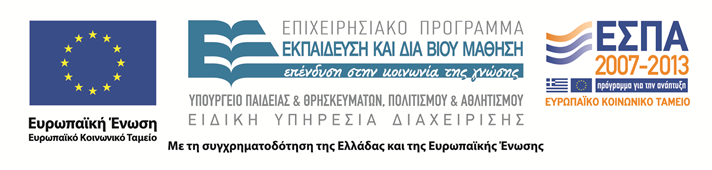 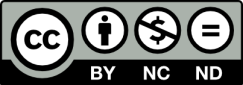 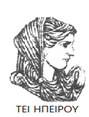 ΣΥΣΤΗΜΑΤΑ ΤΗΛΕΚΠΑΙΔΕΥΣΗΣ, Ενότητα 1,, ΤΜΗΜΑ ΜΗΧΑΝΙΚΩΝ ΠΛΗΡΟΦΟΡΙΚΗΣ, 
ΠΕΙΡΟΥ- Ανοιχτά Ακαδημαϊκά Μαθήματα στο ΤΕΙ Ηπείρου
Σημειώματα
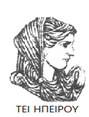 ΣΥΣΤΗΜΑΤΑ ΤΗΛΕΚΠΑΙΔΕΥΣΗΣ, Ενότητα 1, ΤΜΗΜΑ ΜΗΧΑΝΙΚΩΝ ΠΛΗΡΟΦΟΡΙΚΗΣ, 
ΤΕΙ ΗΠΕΙΡΟΥ- Ανοιχτά Ακαδημαϊκά Μαθήματα στο ΤΕΙ Ηπείρου
Διατήρηση Σημειωμάτων
Οι ακόλουθες διαφάνειες είναι από την παρουσίαση της πτυχιακής εργασίας του Τρύφωνα Σιβένα με θέμα: Επαναπρογραμματισμός Κεντρικής Μονάδας Ελέγχου Αυτοκινήτου, Μαρτιος 2015
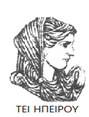 ΣΥΣΤΗΜΑΤΑ ΤΗΛΕΚΠΑΙΔΕΥΣΗΣ, Ενότητα 1, ΤΜΗΜΑ ΜΗΧΑΝΙΚΩΝ ΠΛΗΡΟΦΟΡΙΚΗΣ, 
ΤΕΙ ΗΠΕΙΡΟΥ- Ανοιχτά Ακαδημαϊκά Μαθήματα στο ΤΕΙ Ηπείρου
Γνώσεις που αποκτήθηκαν μέσω τηλεκπαίδευσης (Τ. Σιβένας) (1)
Σεμινάρια σύγχρονης τηλεκπαίδευσης των εταιρειών HKS & GReddy 		
 Θεματικές ενότητες που παρακολούθησα
Introduction to car programming
ECU chip Tuning
HKS gold ECU : How to setup and tune 
 ECU firmware updating and debugging 
 Car ECU programming 101 
 Troubleshooting error codes on ECU 
AFR Tune - ECU programming software
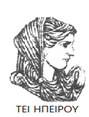 ΣΥΣΤΗΜΑΤΑ ΤΗΛΕΚΠΑΙΔΕΥΣΗΣ, Ενότητα 1, ΤΜΗΜΑ ΜΗΧΑΝΙΚΩΝ ΠΛΗΡΟΦΟΡΙΚΗΣ, 
ΤΕΙ ΗΠΕΙΡΟΥ- Ανοιχτά Ακαδημαϊκά Μαθήματα στο ΤΕΙ Ηπείρου
Γνώσεις που αποκτήθηκαν μέσω τηλεκπαίδευσης (Τ. Σιβένας) (2)
Μεθοδολογία μαθήματος 
Διδασκαλία σε ομάδες –
Διερευνητική –βιωματική διδασκαλία 
Διδασκαλία με μορφή ερωταποκρίσεων

• Προσιτότητα διδασκόντων 
Μέσω Teamviewer
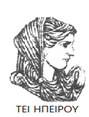 ΣΥΣΤΗΜΑΤΑ ΤΗΛΕΚΠΑΙΔΕΥΣΗΣ Ενότητα 1, ΤΜΗΜΑ ΜΗΧΑΝΙΚΩΝ ΠΛΗΡΟΦΟΡΙΚΗΣ, 
ΤΕΙ ΗΠΕΙΡΟΥ- Ανοιχτά Ακαδημαϊκά Μαθήματα στο ΤΕΙ Ηπείρου
Γνώσεις που αποκτήθηκαν μέσω τηλεκπαίδευσης (Τ. Σιβένας) (3)
• Εργασίες – Projects :
Πραγματοποίηση στο πλαίσιο του μαθήματος
Αφορούσαν : 
Δημιουργία βασικού χάρτη για συγκεκριμένο όχημα –
Εκπαίδευση πάνω σε ένα λογισμικό προγραμματισμού
Τεχνική ελέγχου βλάβης –
Αλλαγή εργοστασιακού κόφτη στροφών κ.α
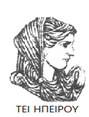 ΣΥΣΤΗΜΑΤΑ ΤΗΛΕΚΠΑΙΔΕΥΣΗΣ, Ενότητα 1, ΤΜΗΜΑ ΜΗΧΑΝΙΚΩΝ ΠΛΗΡΟΦΟΡΙΚΗΣ, 
ΤΕΙ ΗΠΕΙΡΟΥ- Ανοιχτά Ακαδημαϊκά Μαθήματα στο ΤΕΙ Ηπείρου
Γνώσεις που αποκτήθηκαν μέσω τηλεκπαίδευσης (Τ. Σιβένας) (4)
Σεμινάρια ασύγχρονης τηλεκπαίδευσης των εταιρειών Link & Motec 	
 Θεματικές ενότητες που παρακολούθησα
How to tune 
Car programming and ECU management 
Racing ECU modification 
 Link G4 tune and control 
Air Flow 02 bung sensoring 
ECU data loging 
 Advanced tuning in rally cars
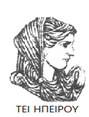 ΣΥΣΤΗΜΑΤΑ ΤΗΛΕΚΠΑΙΔΕΥΣΗΣ, Ενότητα 1, ΤΜΗΜΑ ΜΗΧΑΝΙΚΩΝ ΠΛΗΡΟΦΟΡΙΚΗΣ, 
ΤΕΙ ΗΠΕΙΡΟΥ- Ανοιχτά Ακαδημαϊκά Μαθήματα στο ΤΕΙ Ηπείρου
Γνώσεις που αποκτήθηκαν μέσω τηλεκπαίδευσης (Τ. Σιβένας) (5)
Ανάρτηση μαθημάτων – βίντεο από διδάσκοντα
Εργασίες - Projects που έπρεπε να υλοποιηθούν σε συγκεκριμένο χρονικό διάστημα
Προσιτότητα διδασκόντων :
Δύσκολη επικοινωνία με διδάσκοντα 
 Επικοινωνία μόνο μέσω mail Racing ECU modification
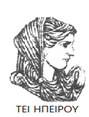 ΣΥΣΤΗΜΑΤΑ ΤΗΛΕΚΠΑΙΔΕΥΣΗΣ Ενότητα 1, ΤΜΗΜΑ ΜΗΧΑΝΙΚΩΝ ΠΛΗΡΟΦΟΡΙΚΗΣ, 
ΤΕΙ ΗΠΕΙΡΟΥ- Ανοιχτά Ακαδημαϊκά Μαθήματα στο ΤΕΙ Ηπείρου
Γνώσεις που αποκτήθηκαν μέσω τηλεκπαίδευσης (Τ. Σιβένας) (6)
• Εργασίες – Projects :
Υλοποίηση μετά τη παρακολούθηση του μαθήματος – βίντεο
Αφορούσαν : 
Παραμετροποίηση αρχείου προγράμματος εγκεφάλου 
Εισαγωγή πρόσθετων μη εργοστασιακών παραμέτρων 
 Διόρθωση λάθους χαρτογράφησης
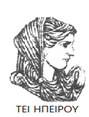 ΣΥΣΤΗΜΑΤΑ ΤΗΛΕΚΠΑΙΔΕΥΣΗΣ, Ενότητα 1, ΤΜΗΜΑ ΜΗΧΑΝΙΚΩΝ ΠΛΗΡΟΦΟΡΙΚΗΣ, 
ΤΕΙ ΗΠΕΙΡΟΥ- Ανοιχτά Ακαδημαϊκά Μαθήματα στο ΤΕΙ Ηπείρου
Γνώσεις που αποκτήθηκαν μέσω τηλεκπαίδευσης (Τ. Σιβένας) (7)
Μέσω της τηλεκπαίδευσης γίνεται απόκτηση & κατανόηση  βασικών γνώσεων επαναπρογραμματισμού εγκεφάλου: 
Τρόπος διαχείρισης χαρτών από τον εγκέφαλο
Τρόπος διαχείρισης σφάλματος 
Δυνατότητα κρίσης αν χρειάζεται αναβάθμιση η υποβάθμιση το firmware του εγκεφάλου 
Εύρεση χρυσής τομής AFR, Work ethics ως προγραμματιστής ,Να μη θυσιάζεται η ασφάλεια του κινητήρα για ελάχιστη βελτίωση απόδοσης
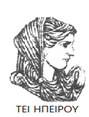 ΣΥΣΤΗΜΑΤΑ ΤΗΛΕΚΠΑΙΔΕΥΣΗΣ, Ενότητα 1, ΤΜΗΜΑ ΜΗΧΑΝΙΚΩΝ ΠΛΗΡΟΦΟΡΙΚΗΣ, 
ΤΕΙ ΗΠΕΙΡΟΥ- Ανοιχτά Ακαδημαϊκά Μαθήματα στο ΤΕΙ Ηπείρου
Γνώσεις που αποκτήθηκαν μέσω τηλεκπαίδευσης (Τ. Σιβένας) (8)
Ικανότητα στη διαχείριση ιδιαιτεροτήτων εγκεφάλων 
Ικανότητα κρίσης αν το error code προέρχεται από θέμα προγραμματισμού ή λάθος εγκατάσταση βελτιωτικού 
Αξιοποίηση όλων των αισθητήρων του οχήματος
Άμεση κρίση των ορίων του κινητήρα
Προσαρμοστικότητα σε απαιτήσεις 3ου σταδίου βελτίωσης 
Ικανότητα παροχής αξιόπιστου-απροβλημάτιστου προγράμματος για τον εγκέφαλο
ΠΛΗΡΟΦΟΡΙΑΚΑ ΣΥΣΤΗΜΑΤΑ ΔΙΟΙΚΗΣΗΣ, Ενότητα 1, ΤΜΗΜΑ ΛΟΓΙΣΤΙΚΗΣ & ΧΡΗΜΑΤΟΟΙΚΟΝΟΜΙΚΗΣ, 
ΤΕΙ ΗΠΕΙΡΟΥ- Ανοιχτά Ακαδημαϊκά Μαθήματα στο ΤΕΙ Ηπείρου
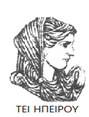 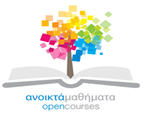 Βιβλιογραφία
William Horton (2001). E-learning by Design,.Pfeifer
 
Clark, R. & Mayer, R. (2008).  E-Learning and the Science of Instruction. Pfeifer
 
Alessi, S.  &  Trolip,  S. (2005). ΠΟΛΥΜΕΣΑ και ΕΚΠΑΙΔΕΥΣΗ. Εκδόσεις Μ Γκιούρδας
 
Nash, S.  &  Moore, M.  (2014). Moodle Course Design Best Practices. Packt
 
Newby J. Timothy,  Stepich A. Donald, Lehman D. James,  & Russel D James. (2009). 
Εκπαιδευτική τεχνολογία για διδασκαλία και μάθηση. Εκδόσεις Επίκεντρο.
Τέλος Ενότητας
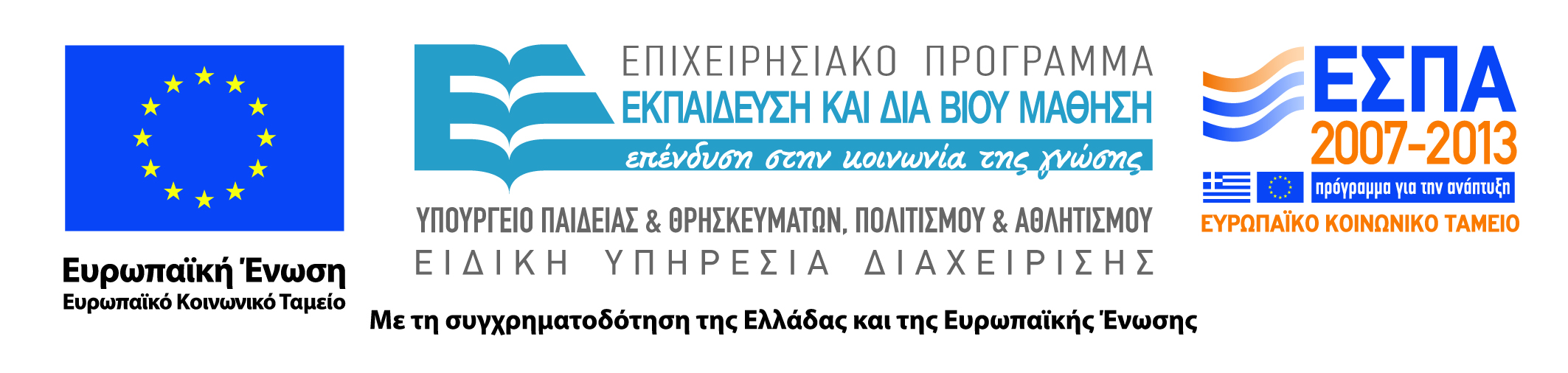 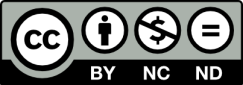